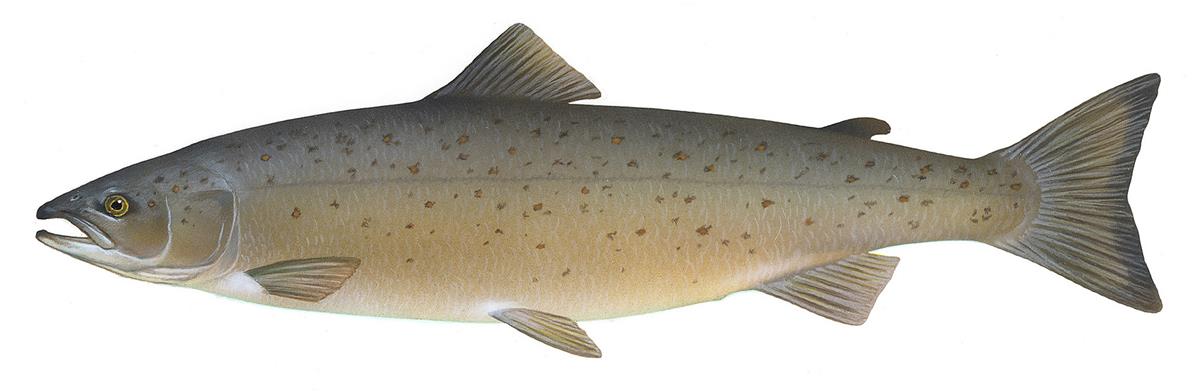 Salmon
Photo by Knepp, Timothy / Public domain
Water qualitymacroinvertebrateslocal watershedSalmon dissectionhabitat analysis
Ecology
Use the resources provided to answer the questions on separate paper. (Pay attention to which questions match with the quiz.)
Directions
Make sure to turn in your work with your name and period on the paper with your teacher’s name.  Answer with complete sentences. 
When you are done…
Why do we perform the following tests: turbidity, dissolved oxygen, pH, temperature, nitrates, and phosphates? (Select the  two best  answers.)
Water quality
1
A.  Why would we perform these chemical water quality tests?
1. Turbidity – 
2. pH – 
3. Nitrite/Nitrate – 
4. Dissolved Oxygen – 

5. Temperature -
2
3
4
5
Pick the  two best  pieces of evidence using the tables below to support the following claim: "Salmon can survive in the Green River."
Water quality
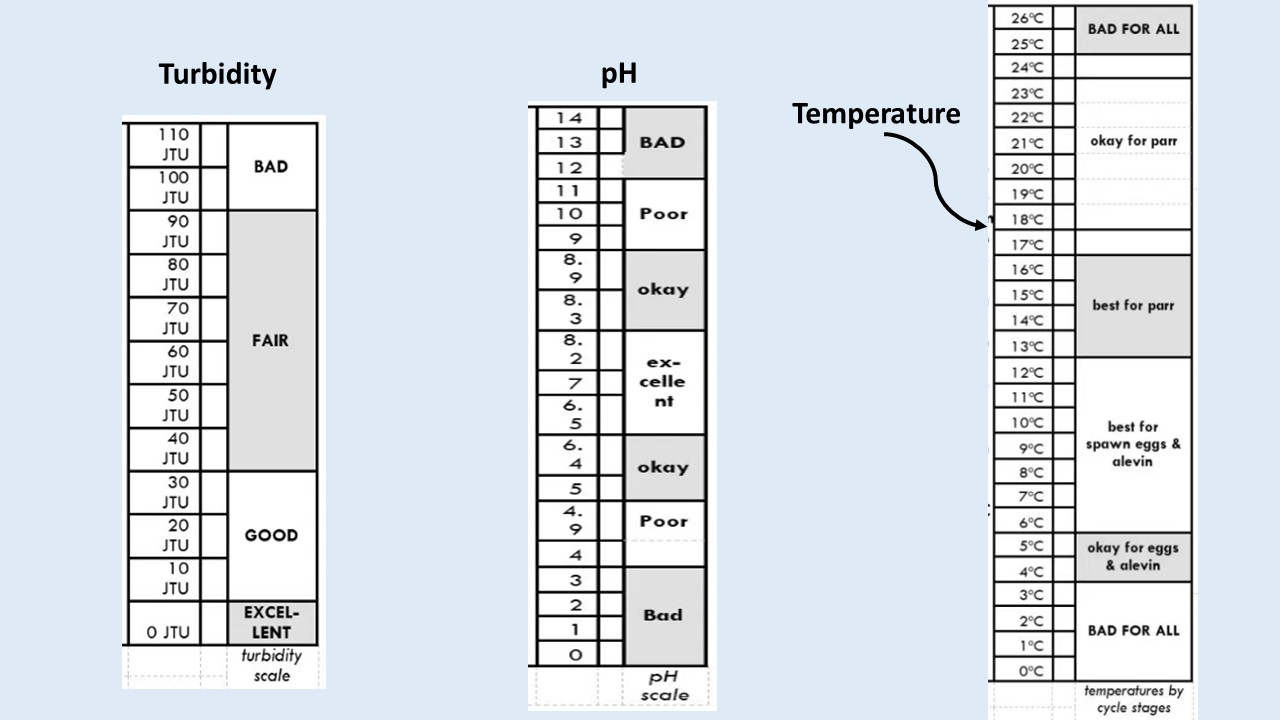 B.  Look at the tables, which levels would be best for the water quality and for the Salmon to live in a river?

Turbidity – 

pH – 

Temperature –
Which two macroinvertebrates (see diagram below) would indicate a healthy stream for salmon to live in?
Macro- invertebrates
C.  How do Macroinvertebrates show water quality?
Select two best answers  The following are harmful to water quality.
Water quality
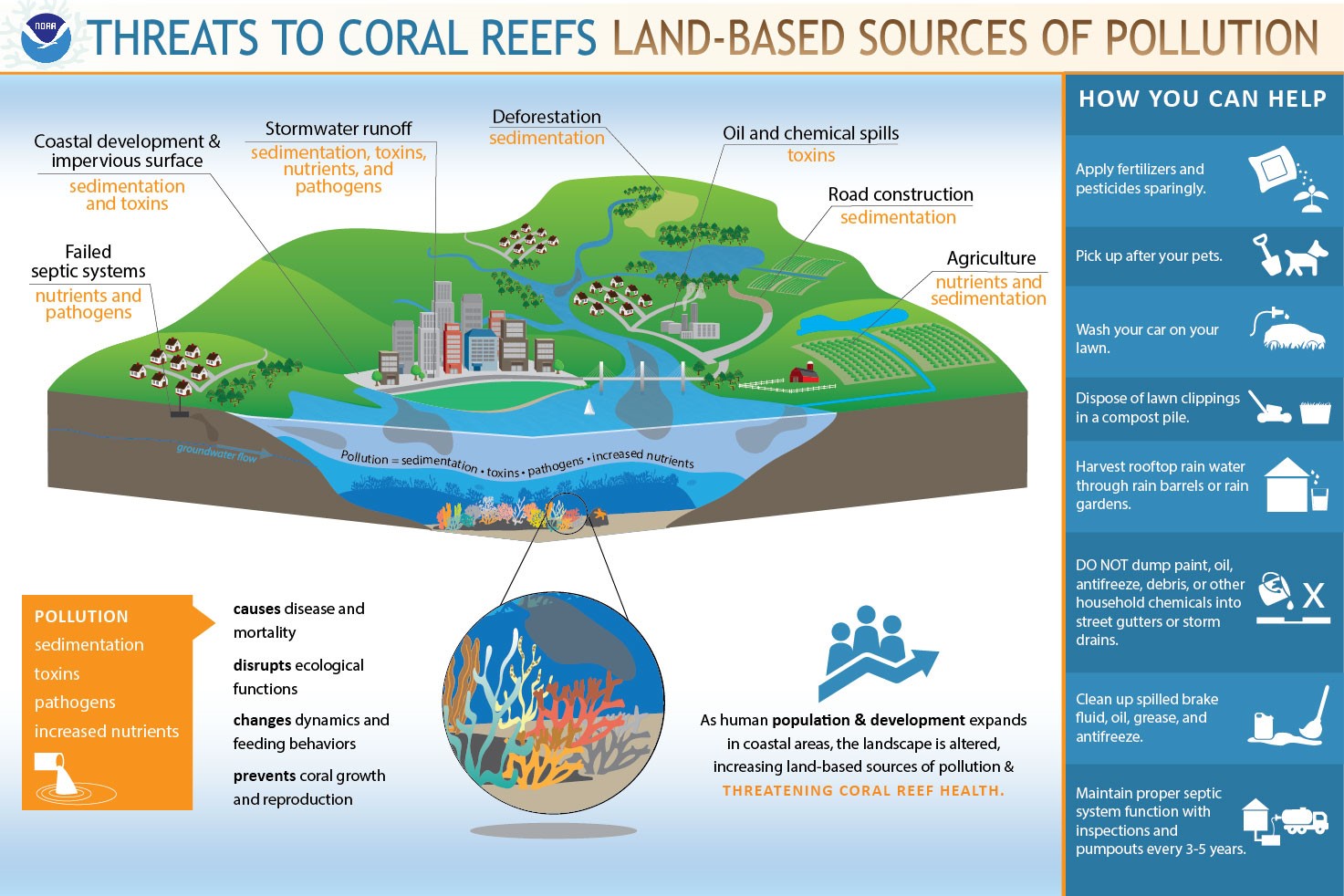 D.   What types of things are harmful to water quality in streams and rivers?
Salmon need trees to provide shade to keep their eggs cool.
Stream Quality
Tree roots cause erosion of stream banks, which help salmon live.
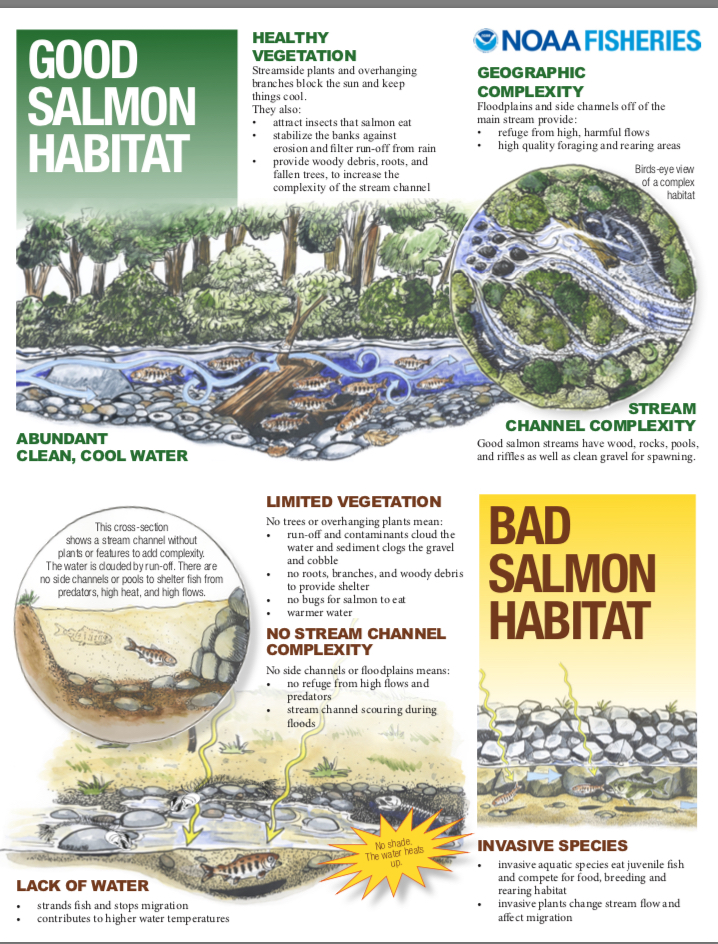 E.  What do salmon need in their habitat to keep them alive?


F.   What would cause salmon to not survive in the habitat?
Salmon have the same reproductive organs as humans.
Salmon Anatomy
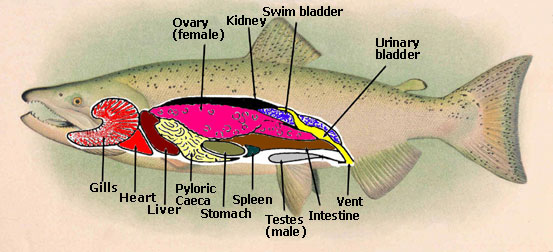 H.  How are humans and salmon different?


I.  How are humans and salmon the same?
For all students…
Revised thoughts
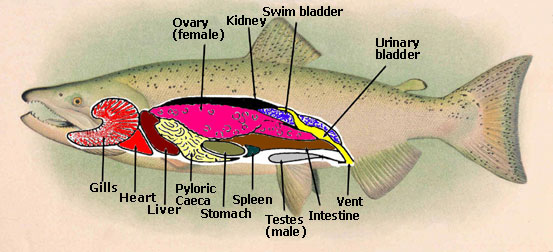 J.  What was surprising?

K.  What did you already know, but now see in a new way?

L.  What do you still need help with?